Lecturer’s slides
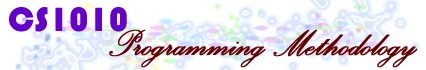 http://www.comp.nus.edu.sg/~cs1010/
WEEK 8
Class Activities
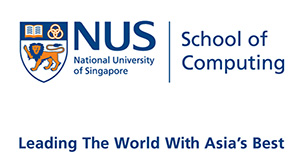 © NUS
CS1010 (AY2014/5 Semester 1)
Week8 - 2
Week 8
Unit #14: Functions with Pointer Parameters 
Exercise #1: Tracing 
Exercise #2: Complete a Program 
Exercise #3: Volume and Surface Area 
Exercise #4: Triangle Centroid 
Unit #15: File Processing 
Exercise #5: Reverse Array 
Exercise #6: Trimming Blanks
© NUS
CS1010 (AY2014/5 Semester 1)
Week8 - 3
Week 8 Programs
Download the programs from this web page
http://www.comp.nus.edu.sg/~cs1010/lect/prog/2014/week8_for_students
The files are:
array.in
trimblanks.in
Week8_MaxAve_Incomplete.c
Week8_ReverseArray.c
Week8_Trace.c
Week8_TrimBlanks.c
You may also copy the above files directly into your sunfire account using the following UNIX command, where xxx is the name of one of the above files:
cp ~cs1010/public_html/lect/prog/2014/week8_for_students/xxx .
© NUS
CS1010 (AY2014/5 Semester 1)
Week8 - 4
Exercise #1: Tracing
Trace the program Week8_Trace.c manually. What are the outputs?
a = 5, b = 7.100000, c = 12, d = 22.300000
&a = ffbff74c, &b = ffbff740
w = 12, x = 22.300000, y = ffbff74c, z = ffbff740
After returning from function f:
a = 20, b = 35.500000, c = 12, d = 22.300000
void f(int w, double x, int *y, double *z) {
	printf("w = %d, x = %f, y = %p, z = %p\n", 
	        w, x, y, z);
	w = 2 * w;
	x = 3 * x;
	*y = *y * 4;
	*z = 5 * *z;
}
#include <stdio.h>
void f(int, double, int *, double *);

int main(void) {
	int a = 5; double b = 7.1;
	int c = 12; double d = 22.3;

	printf("a = %d, b = %f, c = %d, d = %f\n", a, b, c, d);
	printf("&a = %p, &b = %p\n", &a, &b);

	f(c, d, &a, &b);

	printf("After returning from function f:\n");
	printf("a = %d, b = %f, c = %d, d = %f\n", a, b, c, d);
	return 0;
}
© NUS
CS1010 (AY2014/5 Semester 1)
Week8 - 5
Exercise #2: Complete a Program (1/2)
Complete this Unit14_MaxAve_Incomplete.c program that computes the maximum and average of 3 integers in a single function.
max_and_average(int, int, int,

int main(void) {
	int num1, num2, num3;


	printf("Enter 3 integers: ");
	scanf("%d %d %d", &num1, &num2, &num3);


	printf("Maximum = %d\n",      );
	printf("Average = %.2f\n",       );
	return 0;
}
void
int *, float *);
int max;
float ave;
max_and_average(num1, num2, num3, &max, &ave);
max
ave
Week8_MaxAve_Incomplete.c
© NUS
CS1010 (AY2014/5 Semester 1)
Week8 - 6
Exercise #2: Complete a Program (2/2)
Complete this Unit14_MaxAve_Incomplete.c program that computes the maximum and average of 3 integers in a single function.
(continued…)
void
max_and_average(int n1, int n2, int n3,  

{








}
int *maxPtr, float *avePtr)
*maxPtr = n1;
if (n2 > *maxPtr)
	*maxPtr = n2;
if (n3 > *maxPtr)
	*maxPtr = n3;

*avePtr = (n1+n2+n3)/3.0;
Week8_MaxAve_Incomplete.c
© NUS
CS1010 (AY2014/5 Semester 1)
Week8 - 7
Exercise #3: Volume, Surface Area (1/2)
Write a program to read the length, width and depth (all integers) of a cuboid and compute (1) its volume, and (2) its surface area.
You are to write 2 versions and compare them:
Week8_Cuboid_v1.c: Include 2 functions volume(…) and surface_area(…) to compute the volume and surface area of the cuboid separately.
Week8_Cuboid_v2.c: Include a single function volume_and_surface_area(…) to compute both the volume and surface area of the cuboid.
There should be no printf() statement in your functions (apart from the main() function).
depth
width
length
© NUS
CS1010 (AY2014/5 Semester 1)
Week8 - 8
Exercise #3: Volume, Surface Area (2/2)
Sample runs
Enter length, width and depth: 6 3 10
Volume = 180
Surface area = 216
Enter length, width and depth: 15 14 12
Volume = 2520
Surface area = 1116
© NUS
CS1010 (AY2014/5 Semester 1)
Week8 - 9
Exercise #4: Triangle Centroid (1/2)
In a triangle, a median is a line that connects a vertex to the midpoint of its opposite side. (eg: blue dotted lines)
The intersection of the 3 medians is called the centroid. (eg: point G)
P (x1, y1)
Write a program Week8_Centroid.c to read in the coordinates (of type float) of 3 vertices of a triangle and compute the coordinates of its centroid.
Your program should have a function centroid(…).
There should be no printf() statement in this centroid() function.
If you can’t complete in class, continue to do it at home.
This exercise is mounted on CodeCrunch.
G
R (x3, y3)
Q (x2, y2)
[Speaker Notes: The coordinates of the centroid are ( (x1+x2+x3)/3, (y1+y2+y3)/3).
The exercise is so simple, so I intend to let them go back to find out the formula themselves.
But if you want to tell your students, it’s up to you.
This exercise can also be revisited later when we cover structure -- putting x- and y-coordinate into a single structure.]
© NUS
CS1010 (AY2014/5 Semester 1)
Week8 - 10
Exercise #4: Triangle Centroid (2/2)
Sample runs
Coordinates of 1st vertex: 0 0
Coordinates of 2nd vertex: 0 1
Coordinates of 3rd vertex: 1 1
Coordinates of centroid = (0.33, 0.67)
Coordinates of 1st vertex: 4.8 12.7
Coordinates of 2nd vertex: -12.3 8.2
Coordinates of 3rd vertex: -5.6 15.3
Coordinates of centroid = (-4.37, 12.07)
[Speaker Notes: The coordinates of the centroid are ( (x1+x2+x3)/3, (y1+y2+y3)/3).
The exercise is so simple, so I intend to let them go back to find out the formula themselves.
But if you want to tell your students, it’s up to you.
This exercise can also be revisited later when we cover structure -- putting x- and y-coordinate into a single structure.]
© NUS
CS1010 (AY2014/5 Semester 1)
Week8 - 11
Exercise #5: Reverse Array (1/3)
Given the program Week8_ReverseArray.c to read values into an integer array, reverse the array, and print the array after reversal.
Modify the program such that it reads from a text file “array.in” and writes to a text file “array.out”
© NUS
CS1010 (AY2014/5 Semester 1)
Week8 - 12
Exercise #5: Reverse Array (2/3)
Week8_ReverseArray.c
#include <stdio.h>
#define MAX_SIZE 10

int scanArray(int []);
void printArray(int [], int);
void reverseArray(int [], int);

int main(void) {
	int array[MAX_SIZE], size;

	size = scanArray(array);

	reverseArray(array, size);

	printf("After reversing: ");
	printArray(array, size);	
	return 0;
}
// Reverse the array
void reverseArray(int arr[], 
                  int size) {
	int i, temp;

	for (i=0; i<size/2; i++) {
		temp = arr[i];
		arr[i] = arr[size-i-1];
		arr[size-i-1] = temp;
	}
}
© NUS
CS1010 (AY2014/5 Semester 1)
Week8 - 13
Exercise #5: Reverse Array (3/3)
Week8_ReverseArray.c
// Read elements into array and
// return number of elements read.
int scanArray(int arr[]) {
	int size, i;

	printf("Enter size of array (<=%d): ",
	       MAX_SIZE);
	scanf("%d", &size);

	for (i=0; i<size; i++) {
		scanf("%d", &arr[i]);
	}

	return size;
}
// Print array
void printArray(int arr[], 
                int size) {
	int i;

	for (i=0; i<size; i++) {
		printf("%d ", arr[i]);
	}
	printf("\n");
}
© NUS
CS1010 (AY2014/5 Semester 1)
Week8 - 14
Exercise #6: Trimming Blanks
Write a program TrimBlanks.c that contains a function	int trimBlanks(char infile[], char outfile[])that takes an input text file and produces a new text file that is a duplicate copy of the input file except that each sequence of consecutive blank characters is replaced by a single blank character.
The function returns -1 if there is an error; otherwise, it returns the number of blank characters trimmed.
An incomplete program Week8_TrimBlanks.c is given. A test input file trimblanks.in is also given.
© NUS
CS1010 (AY2014/5 Semester 1)
Week8 - 15
Things-To-Do
Mid-Semester Test
11 October 2014, Saturday, 9:30 am
SR1 and SR3
Check CS1010 “Term Tests” web page
Continue to do practice exercises on CodeCrunch
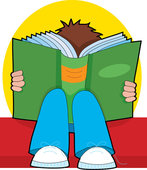 © NUS
CS1010 (AY2014/5 Semester 1)
Week8 - 16
End of File